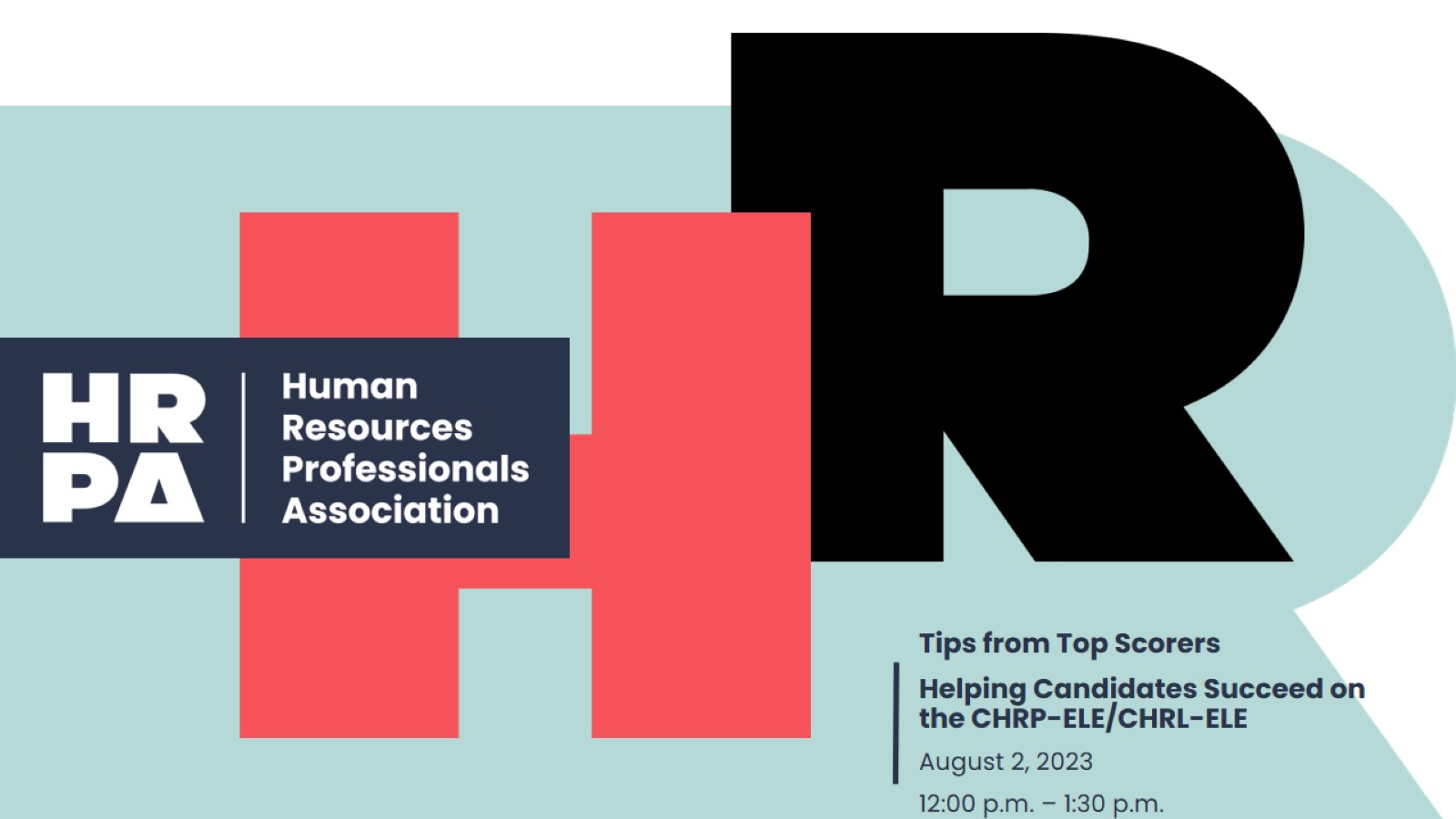 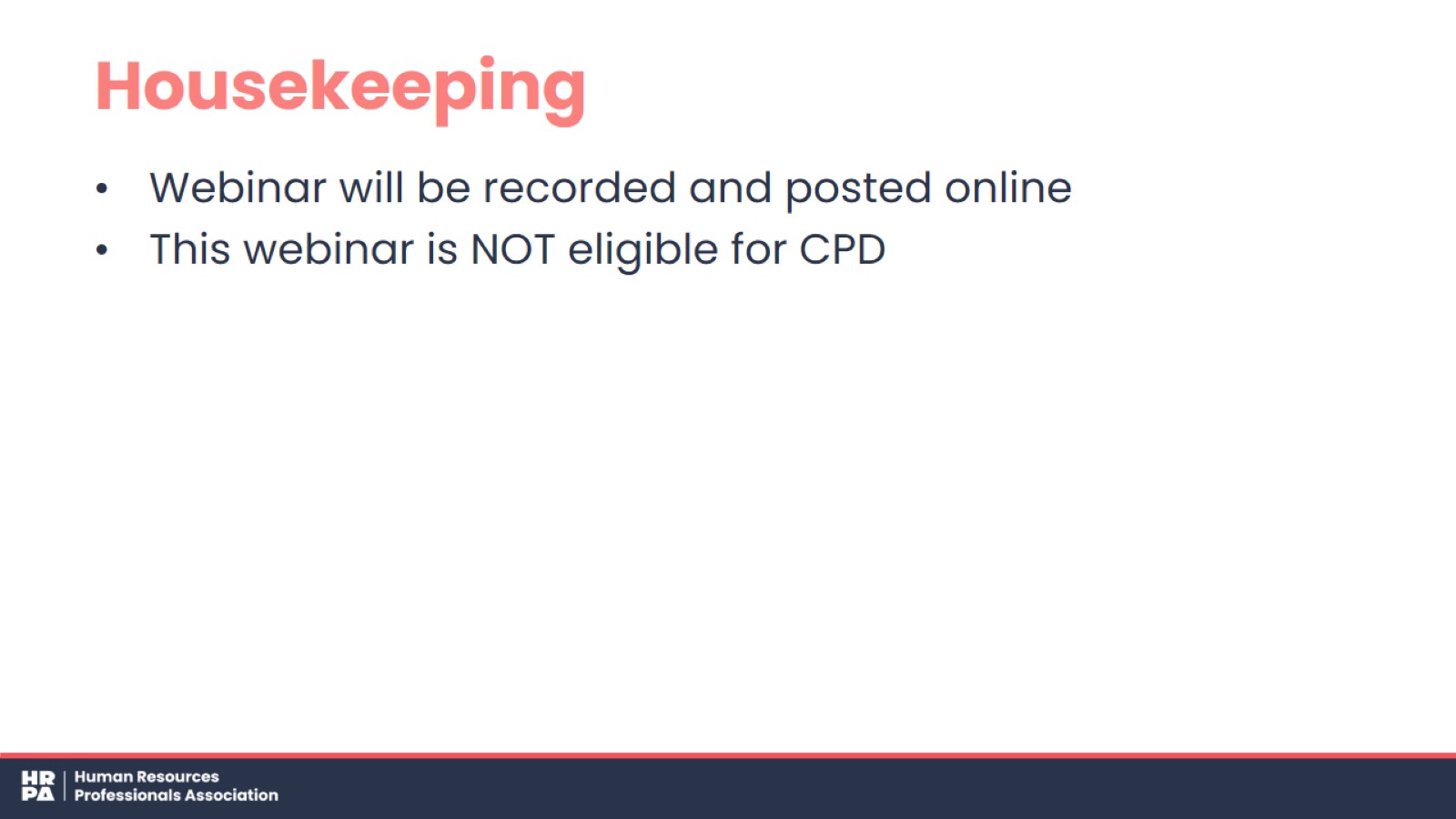 Housekeeping
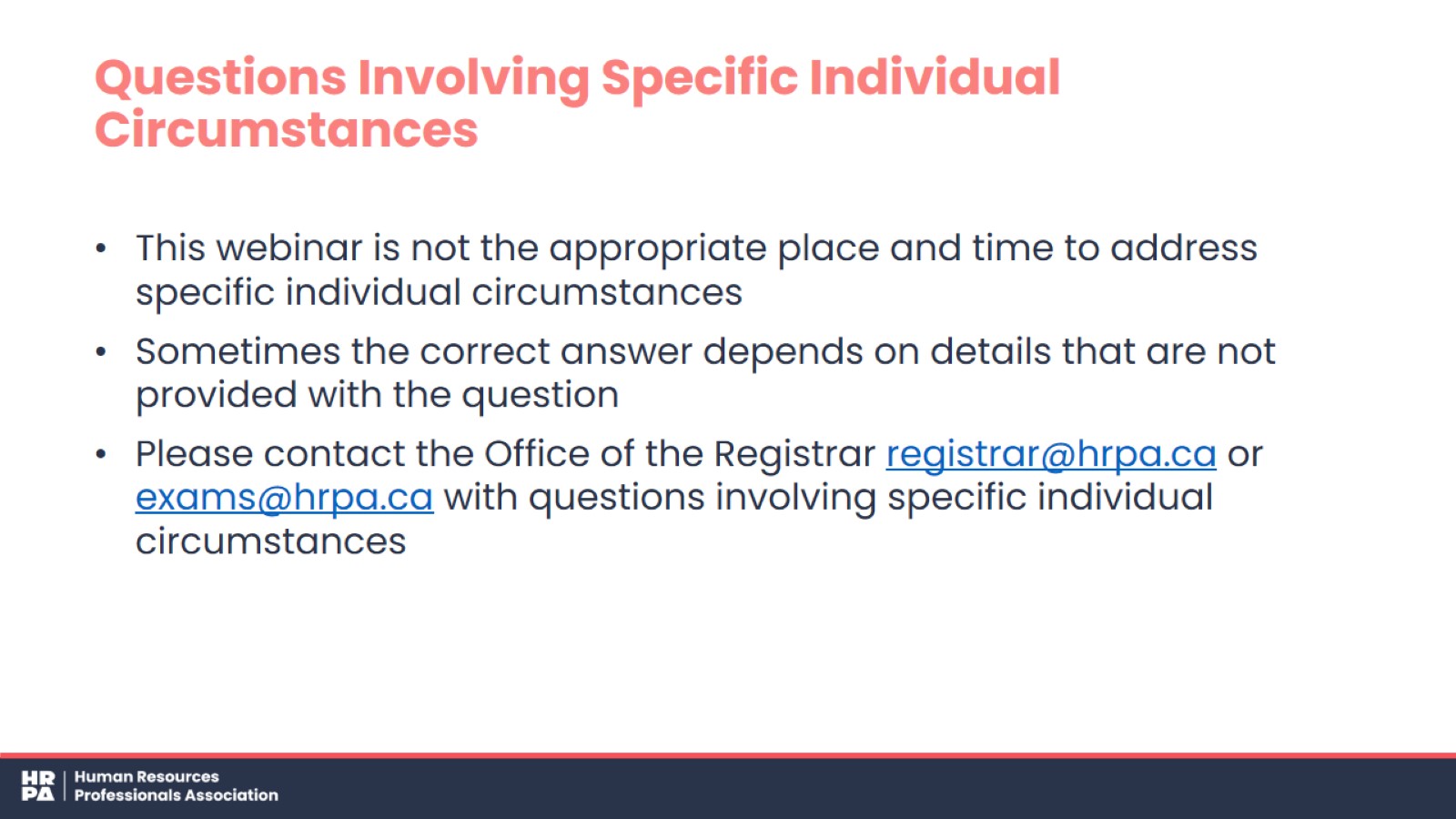 Questions Involving Specific Individual Circumstances
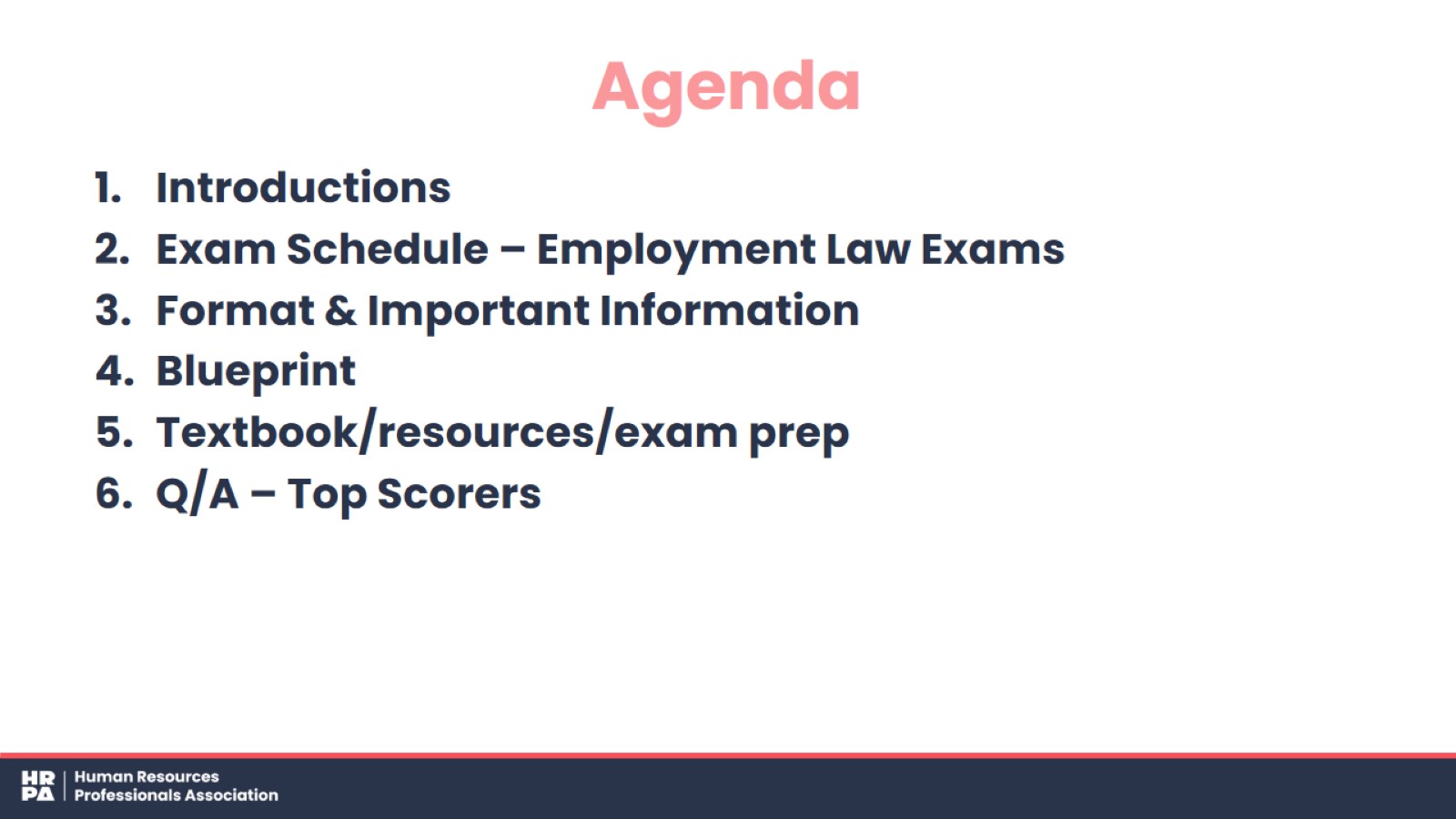 Agenda
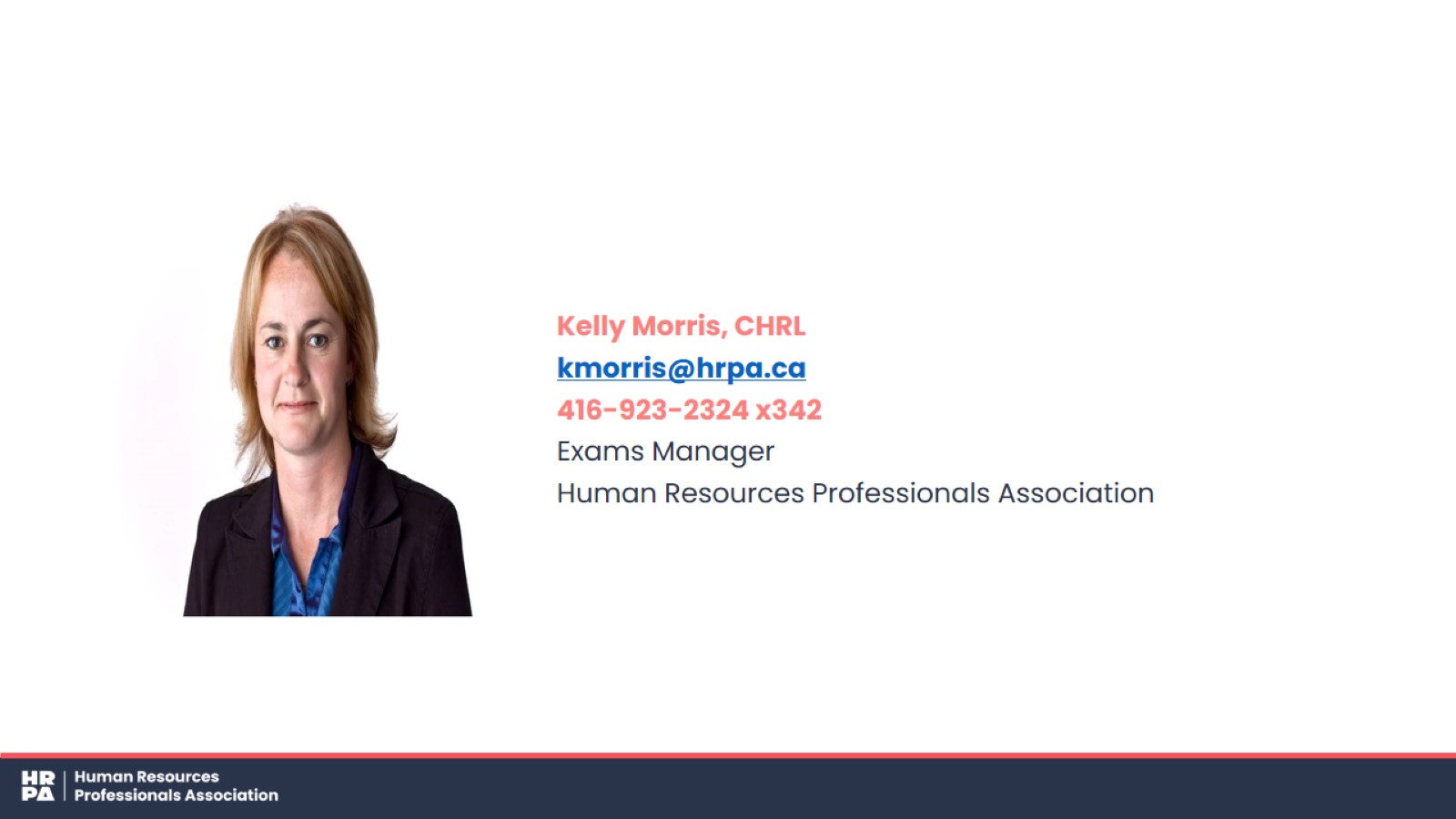 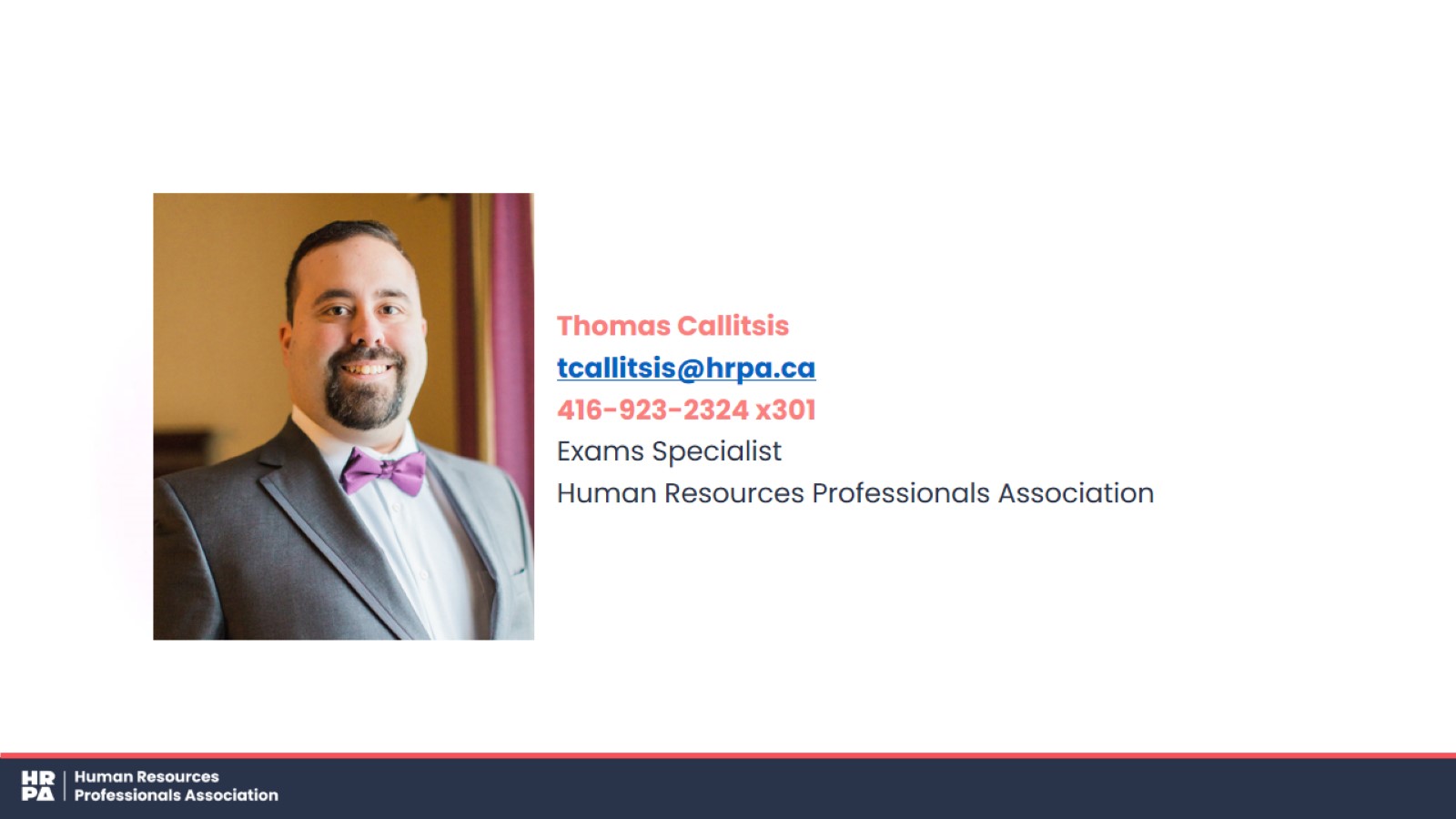 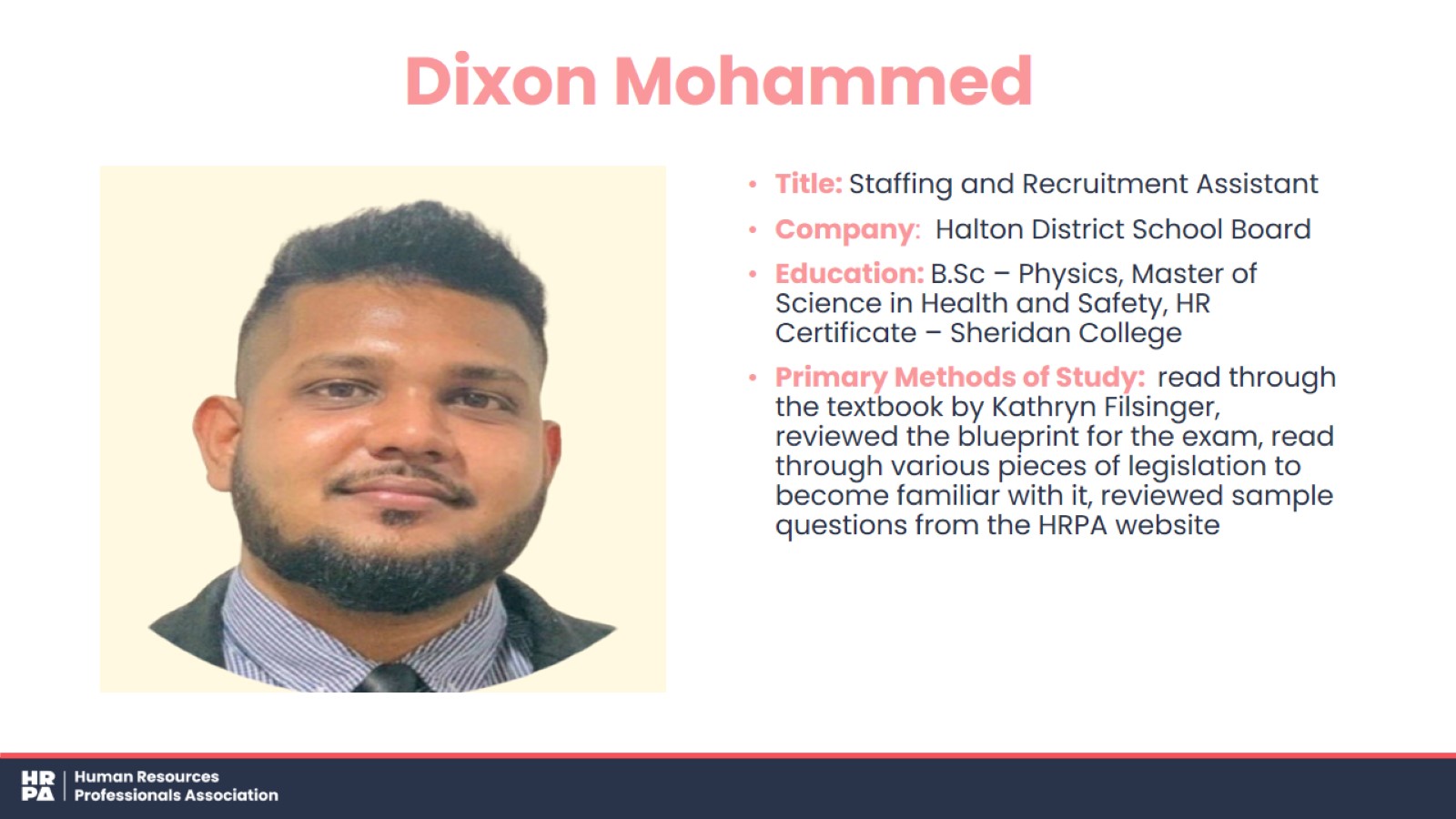 Dixon Mohammed
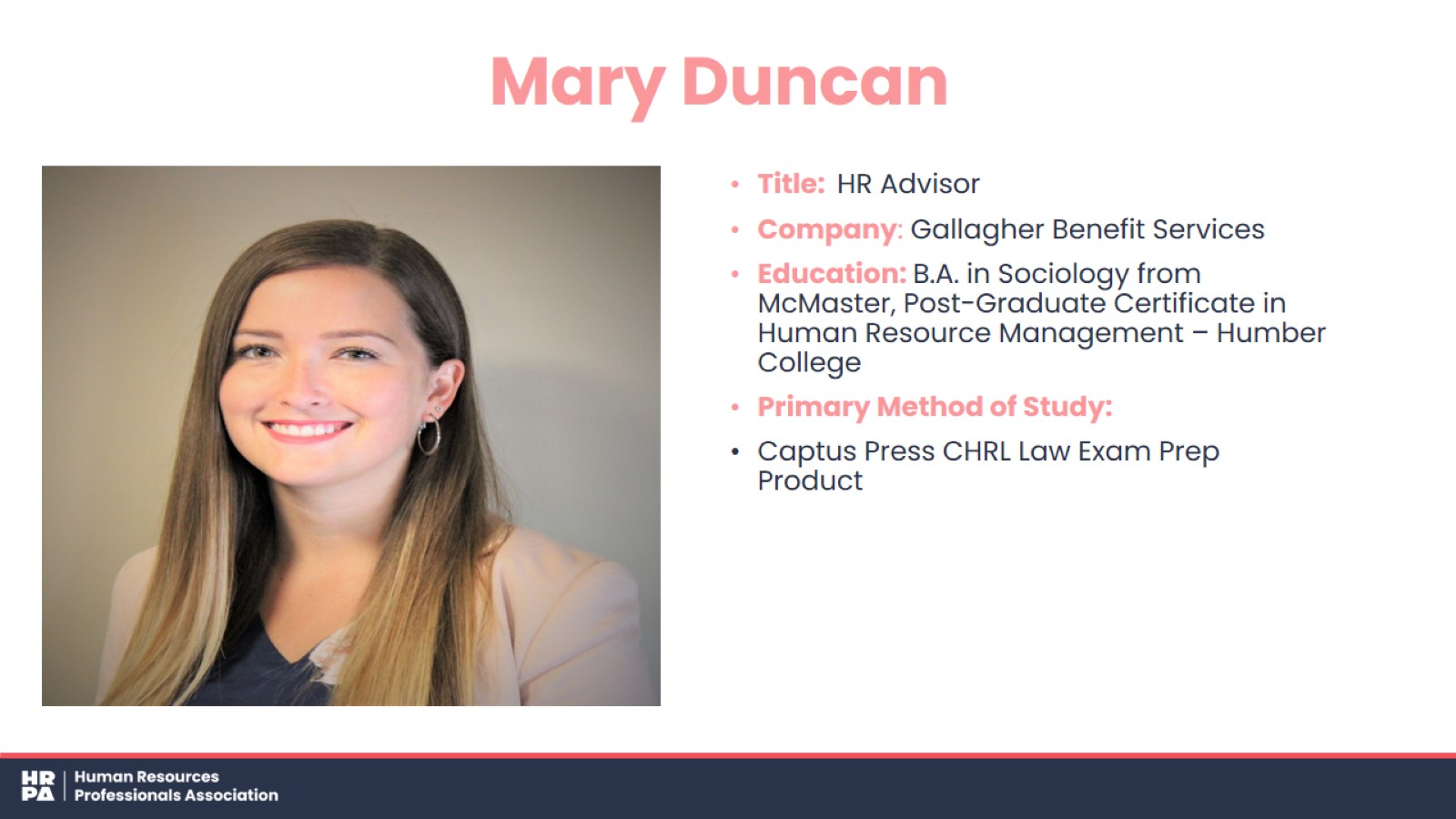 Mary Duncan
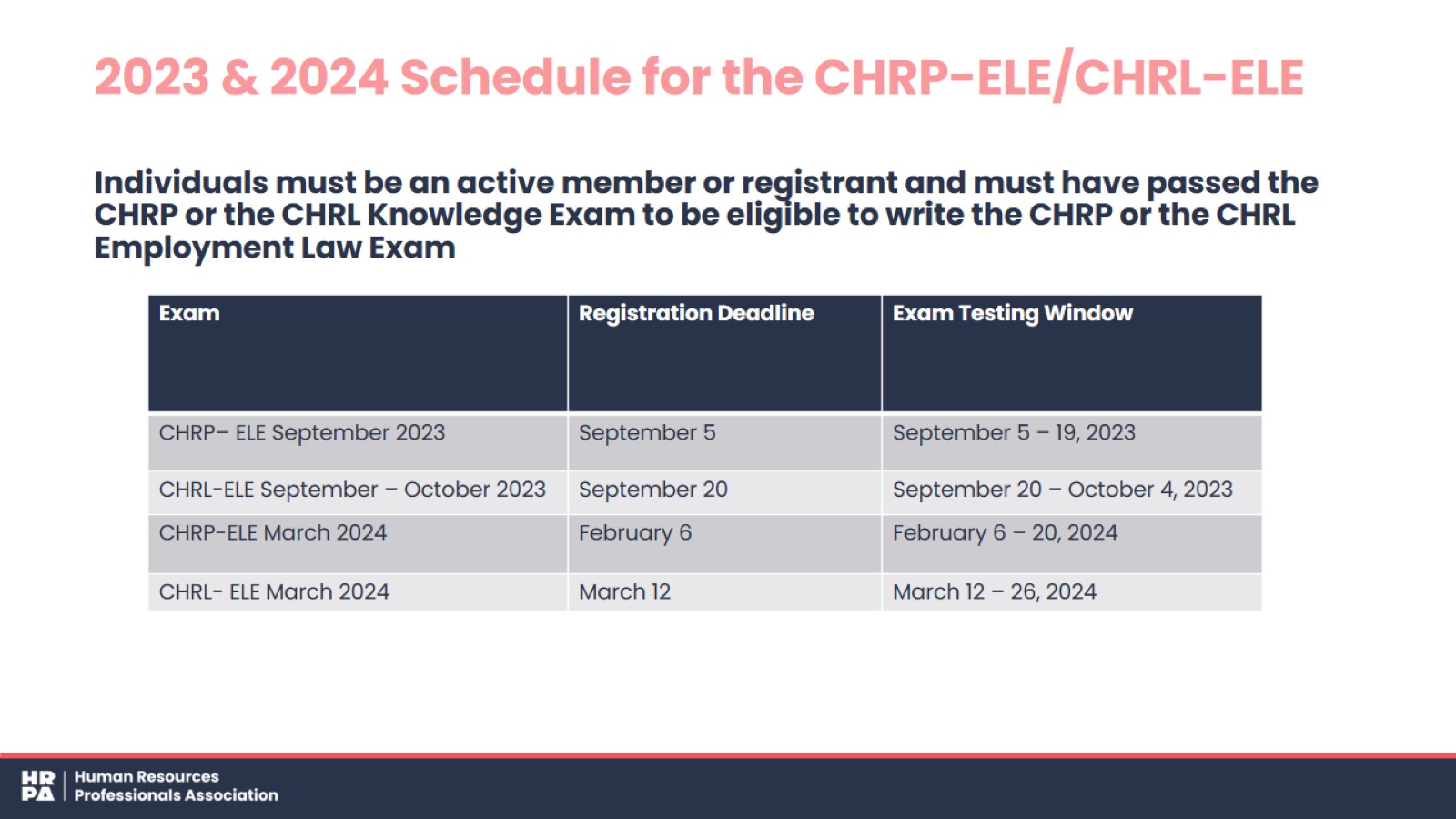 2023 & 2024 Schedule for the CHRP-ELE/CHRL-ELE
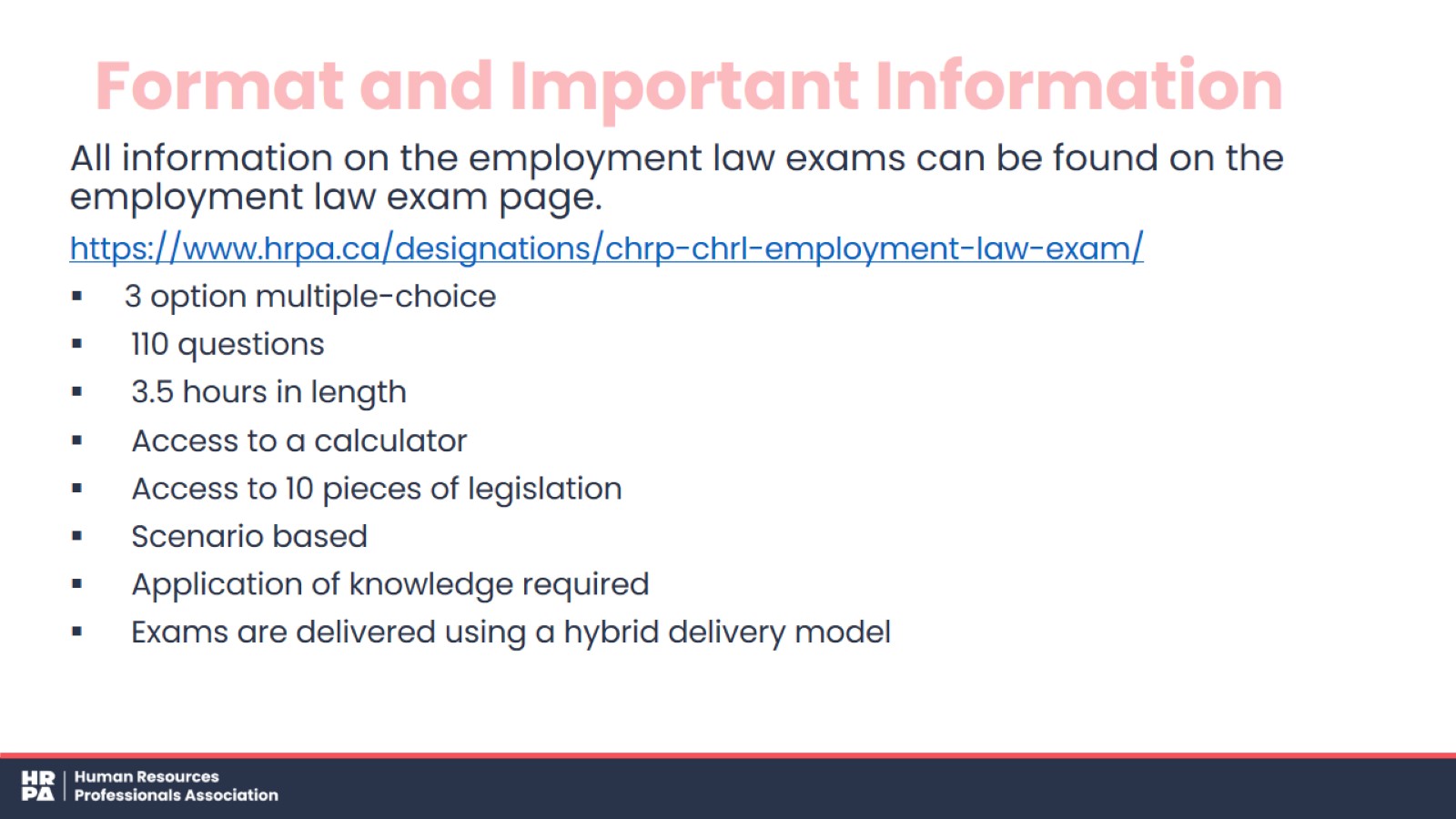 Format and Important Information
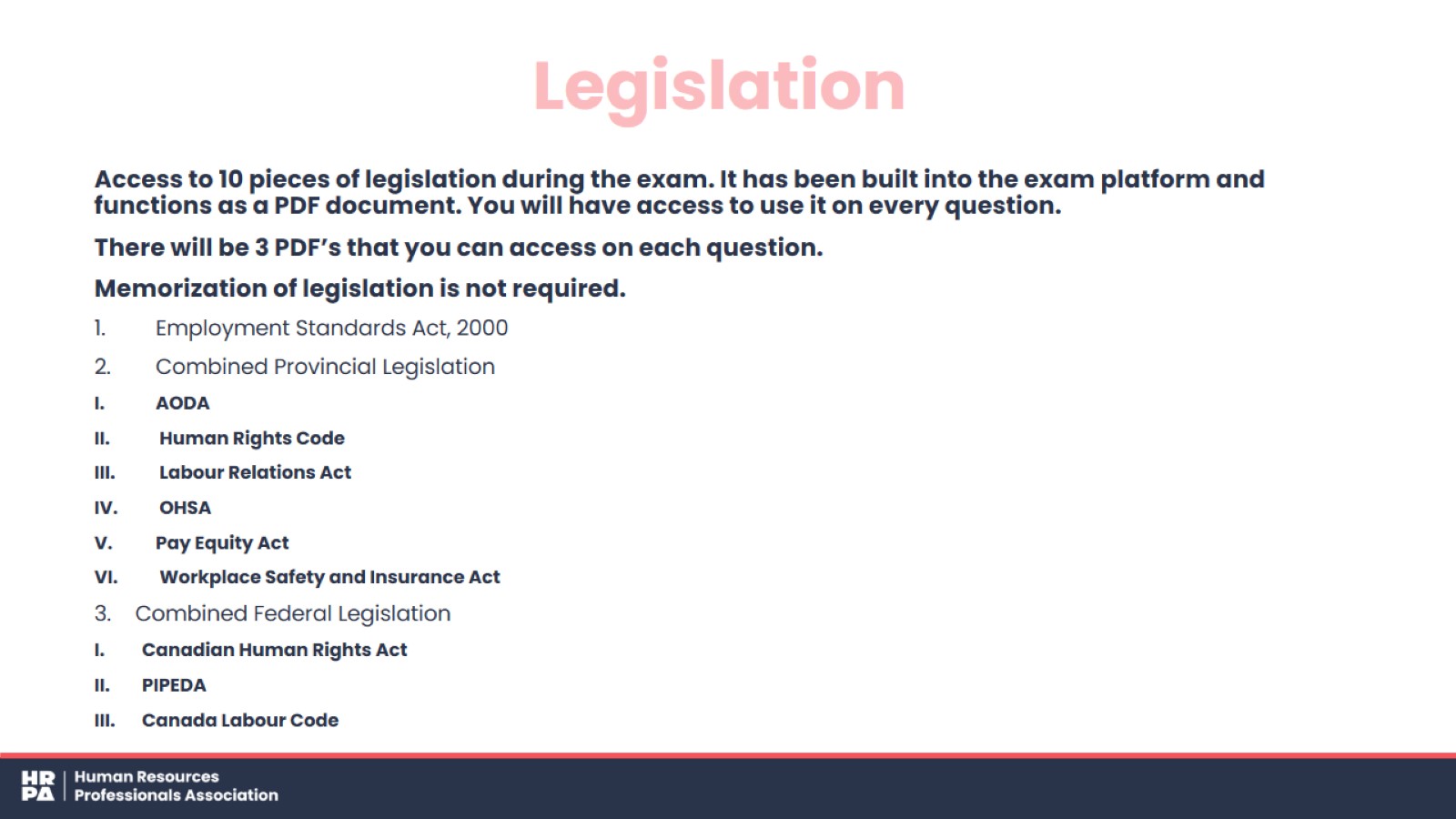 Legislation
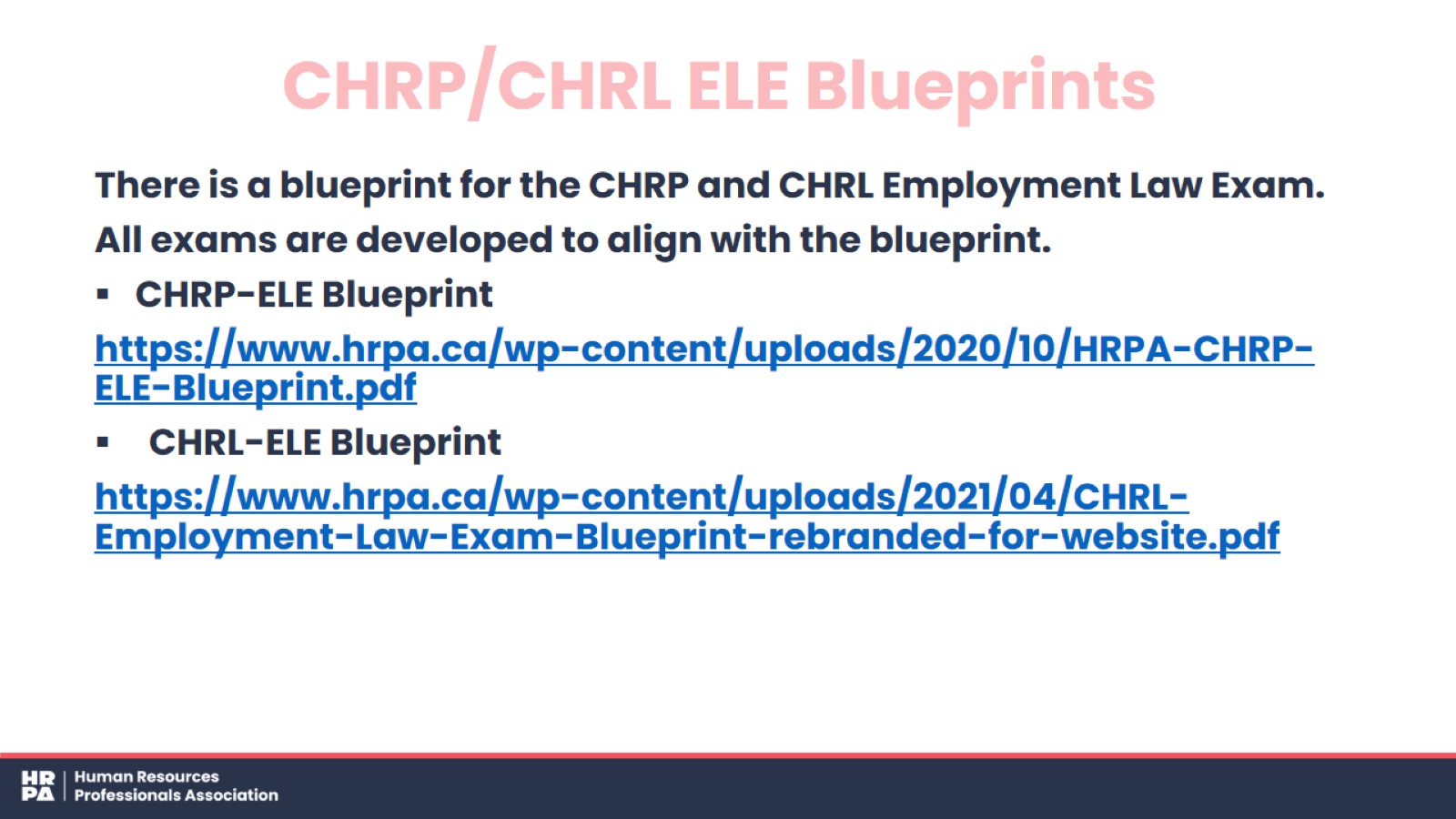 CHRP/CHRL ELE Blueprints
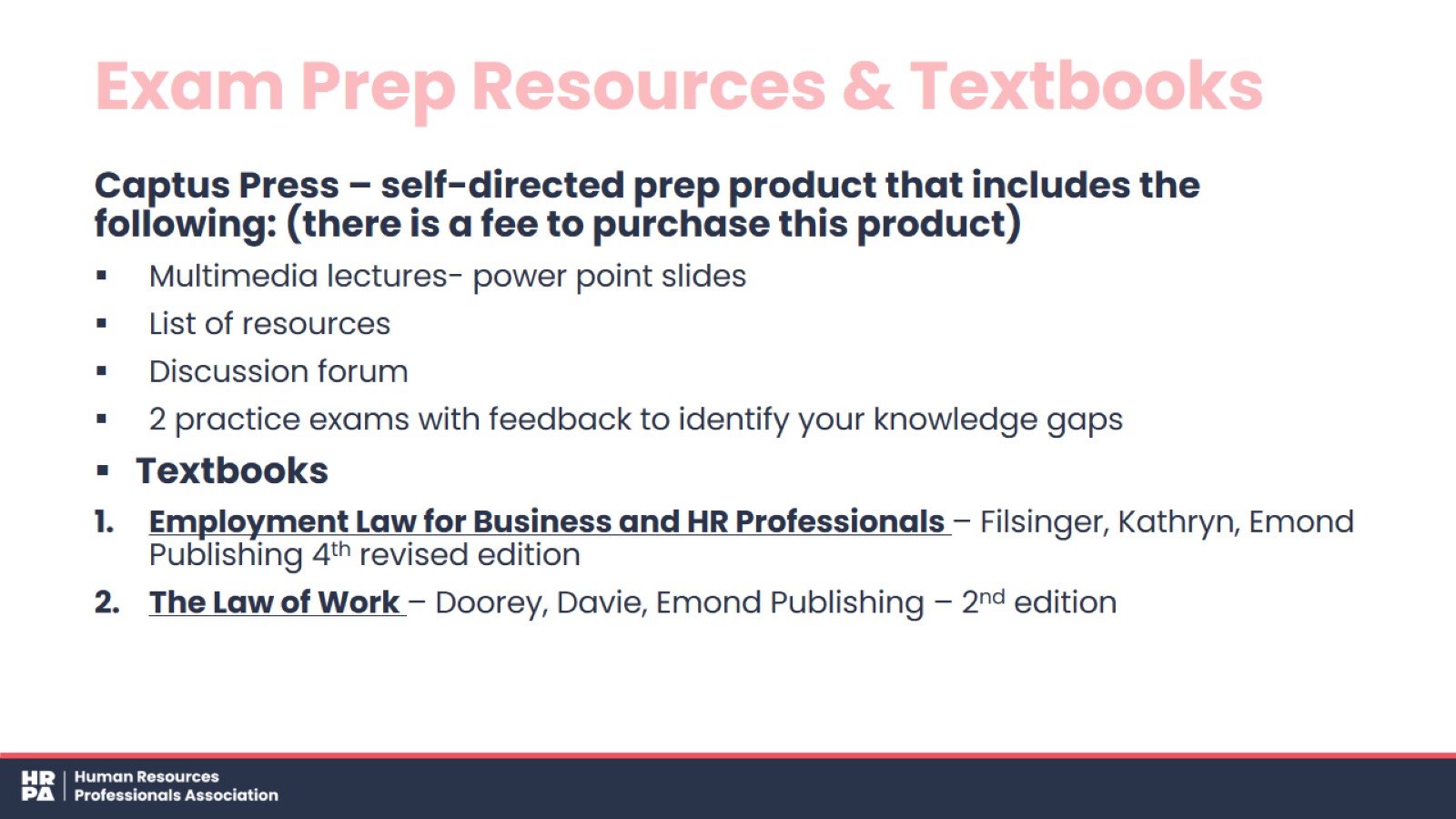 Exam Prep Resources & Textbooks
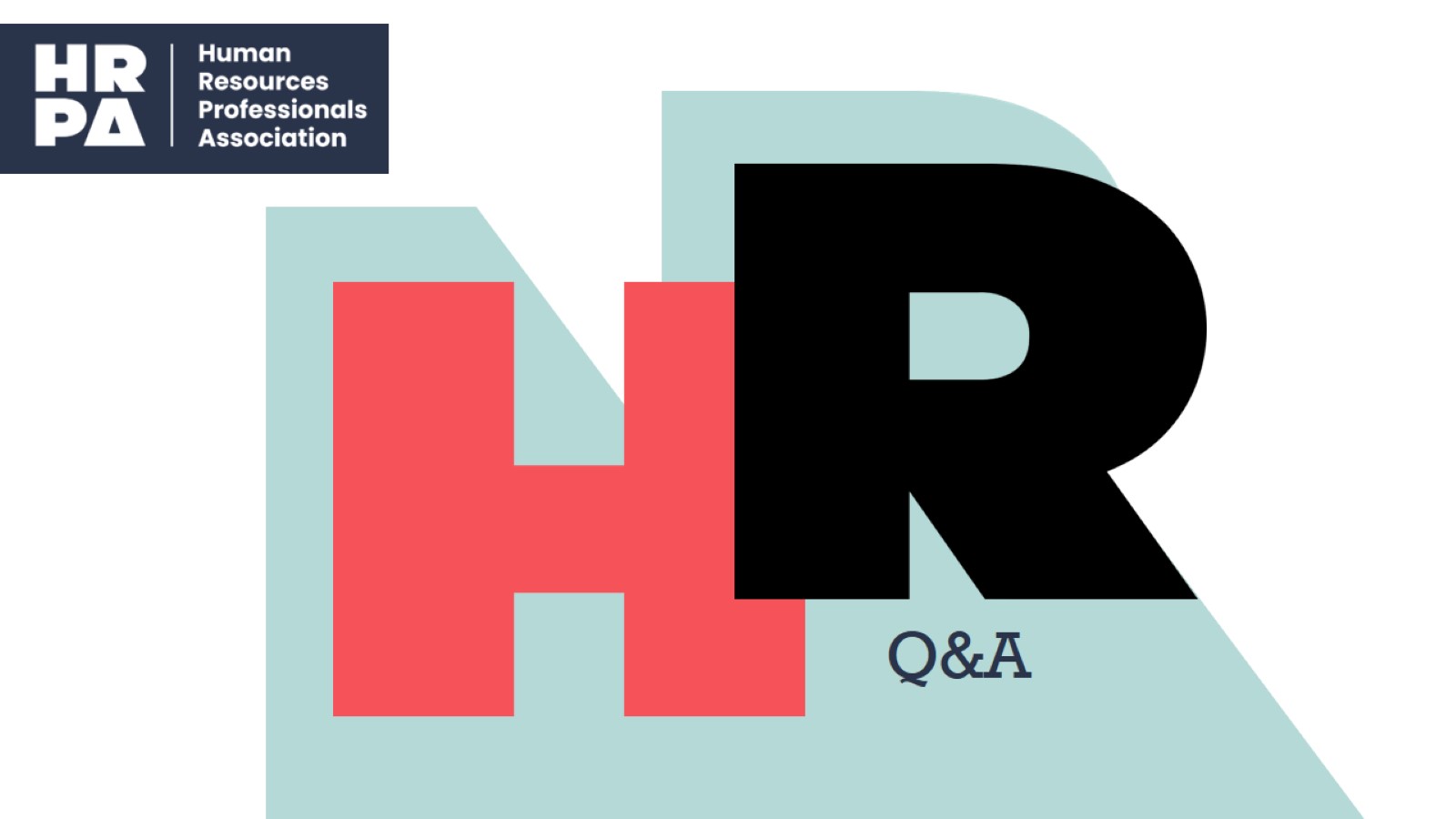